To America…
19 July 2011
Imperialism
"the creation and maintenance of an unequal economic, cultural and territorial relationship, usually between states and often in the form of an empire, based on domination and subordination”
					-Wikipedia
Chinese to the United States
The Opium Wars
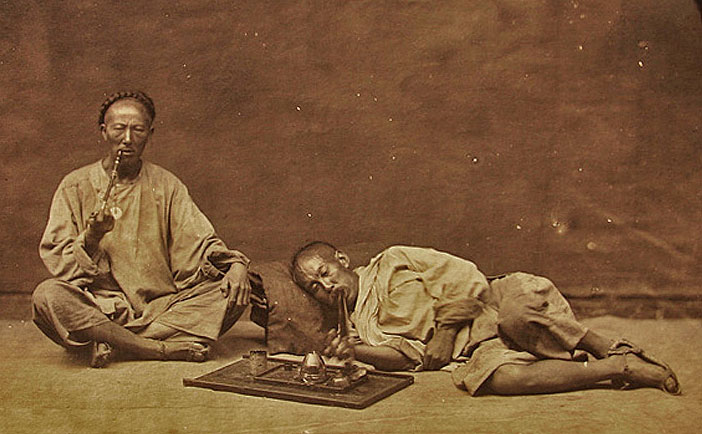 Treaty of Nanjing 1842
China had to reimburse Britain for invading it
Ports were opened 
Hong Kong 
Extraterritoriality
the state of being exempt from the jurisdiction of local law, usually as the result of diplomatic negotiations
Economic Oppression and Political Instability
Chinese upset with government 
Heavy Taxes
Rebellions
[Speaker Notes: -Guangdong- exports increased (opium, cotton)
		-Imperial government in China could do little to counter this, so they had to tax 
			-Opium wars, China agrees to pay western powers to open ports
			-taxing leads to peasant rebellions, local economy is disrupted]
Japanese to the United States
[Speaker Notes: Feudal Japan-foreign immigration prohibited
1853-US sent Commodore Matthew Perry to seek treaties with Japan
Fall of the Edo Period
Start of the Meiji Period/Restoration in 1868
Modernization]
Why did Japanese men come to the US?
Chinese Exclusion Act 1882
Russo-Japanese War 1904-1905
[Speaker Notes: 1884-Japan allows immigration to Hawaii and California
Russo-Japanese War puts Japan in an economically weaker state
	-Japan tells men to go overseas and work, get money and 
Chinese Exclusion Act of 1882]
Why did Japanese men come to the US?
Work for money, save and return to Japan
pay off fathers’ debts
become an adopted son
Escape the draft
Filipinos to the United States
The Conquistador
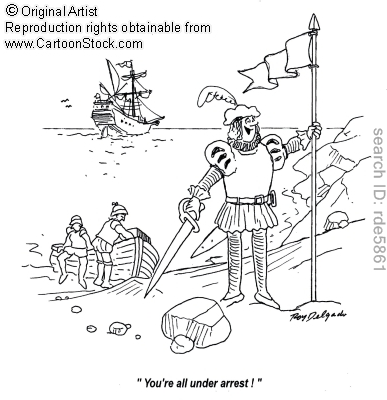 Spanish-American War1898
[Speaker Notes: US people want Cuba
USS Maine to Havana to protect American residents in Cuba during revolution in Cuba
	-1888-the USS Maine blew up killing 266 sailors
	-US declares it was a outside source that destroyed the ship
		-Spanish said it was internal
President McKinley demands that Spain give up Cuba and grant Cuban independence under US supervision
Spanish American war begins in April of 1898
	-War in Cuba only last four months
		-San Juan hill-charge famous
 
In the Philippines
	-revolution against Spain in Philippines
-assassination of McKinley
	-it was the Cubans and Filipino insurgents who were really destroying Spain]
US Imperialism
Betrayal 
Secret meeting between US and Spain
Spain surrender with terms that Filipinos don’t take over Manila and US gets control of the Philippines
Sparked the US-Philippines War
Nationals
Filipinos could travel into the US as Nationals
Even after the Immigration Act o 1924

School
Work for their families
Reflection
A Push and Pull system of immigration

It’s not that they wanted to move, but they had to make decisions because they were forced to move

Capital and labor travel on the same route